Chapter 9
Adipose Tissue Development
Skeletal System
Muscle Development
Adipose Tissue Development
Adipose Tissue Plays a Vital Role in Health: 

Energy Storage
Insulation & Temperature Regulation
Protection

Fetal Development:  Appears at 3.5 months
Rapid increase in last  2months before birth
1.1 lbs of BW @ birth
Post Natal:
Rapid Increase for ~ 6 months
Gradual  Increase until 8
Increase gradually through adolescence
Female more dramatic  increase then males   ( avg. 31 lbs vs. 22lbs)
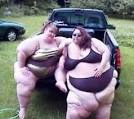 Adipose tissue increase by both hyperplasia (new cells formed) and hypertrophy (increase in size of existing cells) HOWEVER cell size does does not  increase significantly until after puberty. 

After 7/8 yrs. It is more likely fat will increase risk of being a fat adult

Fat Distribution:
      Changes during development    
Childhood: 
     Internal fat (visceral fat, i.e. around organs) increases faster    
     than subcutaneous fat (under skin)  
Subcutaneous fat decreases until 6 or 7 then increases until    
     ages 12/13.
After 12/13 sub fat Increases in girls but BOYS typically lose 
     sub fat in mid-adolesence

Adipose cells persist once formed even in malnutrition  
     situations where they are empty of “fat”.   i.e. the extra      
     energy (calories ) stored in adipose cells is not present but 
     the cell remains.
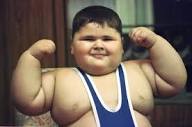 Adipose Tissue- Adulthood & Elderly
Tend to gain in adulthood due to nutrition and inactivity
Avg. gains: Males = 18lbs, Female =28 lbs between 20 and 50
Fat distribution & aging
Sub fat on limbs decreases
Sub fat in abdomen increases
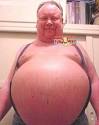 Obstacle to Movement & Health
Being Overweight and Obese can be a constraint to movement at any age:
Requires more physical exertion/effort
Social Pressure (constraint) related to body image.
Decrease self esteem related to appearance can discourage (constrain) participation.